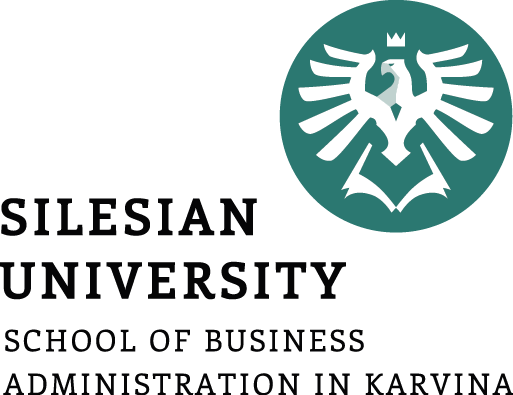 CONSUMER OPTIMUM AND FORMING OF THE DEMAND
LESSON IV
Dr. Ingrid Majerova
Basic Microeconomics
EVS/xxxx
Outline of the Lecture
Consumer Optimum 

 Graphical and Mathematical Expression of Consumer Optimum

 Idifference Curves by Different Preferences and Different Incomes

Forming of the Demand

Elasticity of the Demand
PREVIOUS LESSON …
BUDGETARY LINE
People are rational, with their own interests 
               person „homo economicus“

Consumers make the decision to such option that gives them the greatest utility (satisfaction) minimizing the effort at a given BUDGET CONSTRAINT
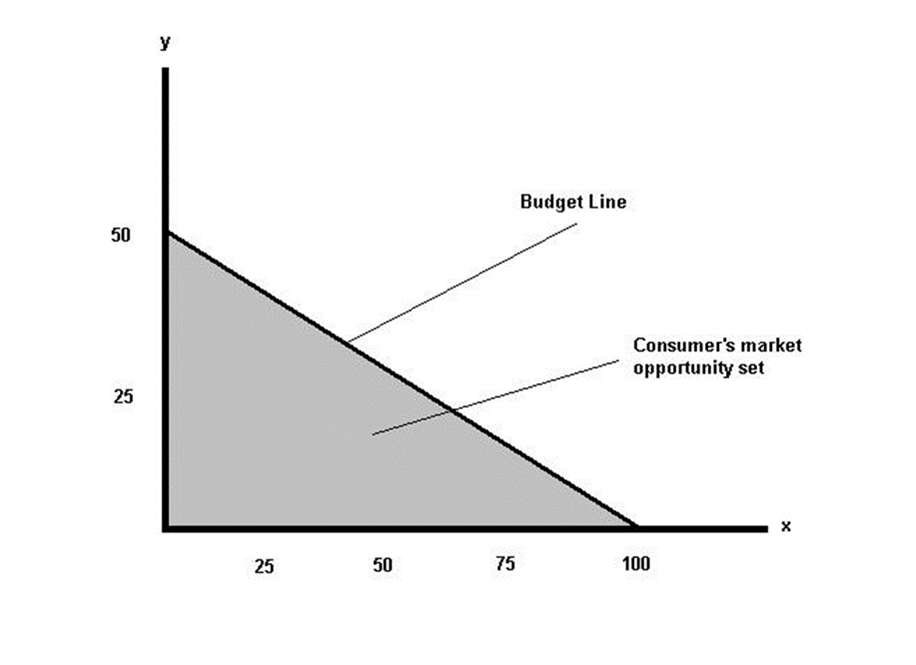 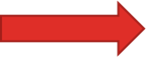 PREVIOUS LESSON …
CARDINAL APPROACH
ORDINAL APPROACH
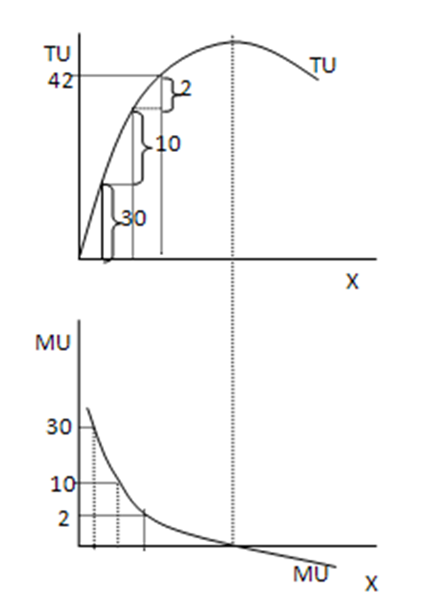 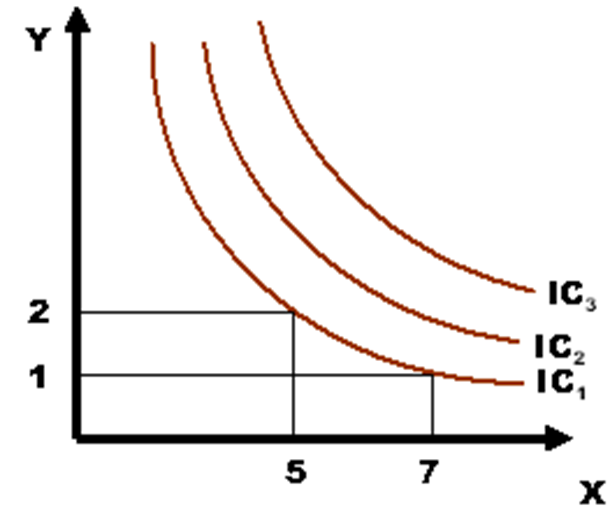 CONSUMER OPTIMUM
INDIFFERENCE CURVE
Consumer optimum = optimal consumer choice = optimal combination of consumption

How consumers can found, within its set of market opportunities, just the consumer basket, which is most useful for him?

               a combination of budget constraint in the form of   budgetary line and preferences in the form of the highest indifference curve

                 graphical representation + mathematical expression
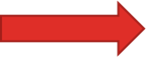 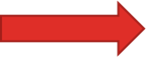 CONSUMER OPTIMUM
GRAPHICAL REPRESENTATION
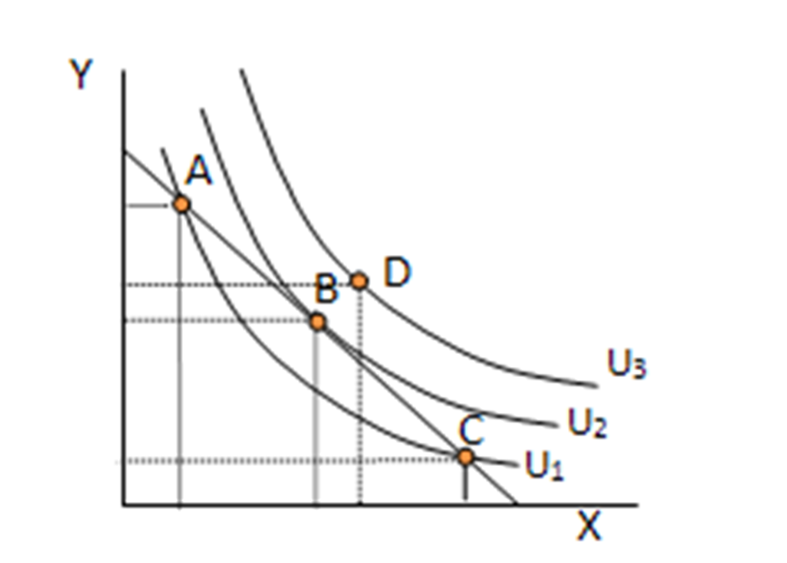 Combination of budget constraint in the form 
   of budgetary line and 
   preferences in the form 
   of the highest POSSIBLE
   indifference curve
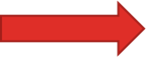 CONSUMER OPTIMUM
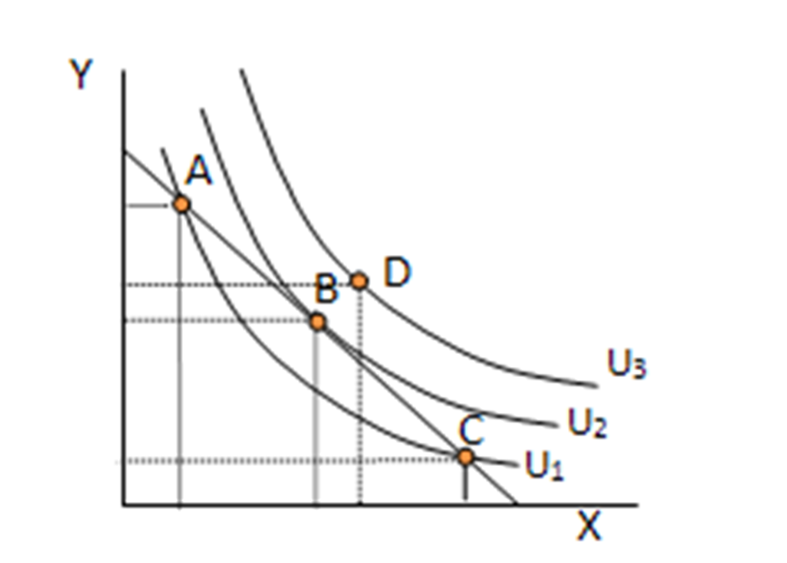 INDIFFERENCE CURVE
One BL and indifference map
    (IC(U)1 – IC(U)3) - four budgetary baskets (A-D)

D - the budget basket lying on the highest indifference curve and is out of budgetary limit (UNAVAILABLE)

What about BASKETS  A, B and C?
A and C - both baskets are on the same IC and bring the same utility
            IS NOT POSSILBE IN TERMS OF RATIONAL CHOISE choice because: 
B - is on a higher consumer IC and therefore give priority to this basket

              OPTIMUM  IS SUCH CONSUMER BASKET, WHICH LIES ON THE INDIFFERENCE CURVE WHICH HAS ONLY ONE COMMON POINT WITH BUDGETARY LINE (BL is tangent of IC)
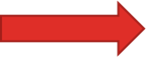 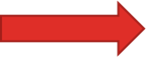 CONSUMER OPTIMUM
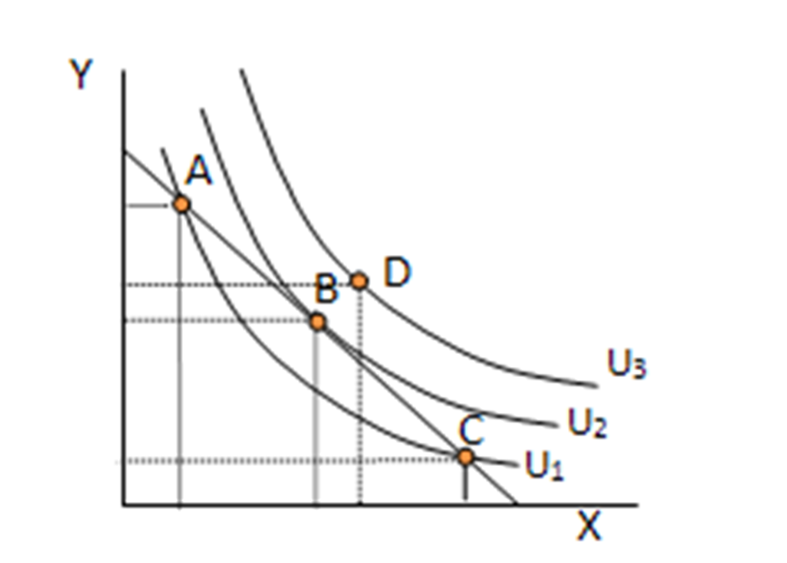 MATHEMATICAL EXPRESSION
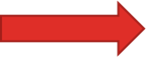 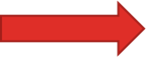 CONSUMER OPTIMUM
GOSSEN LAW
INNER SOLUTION       BORDER SOLUTION
Equation


GOSSEN´S SECOND LAW
              law of balanced marginal utility

If the consumer satisfies its needs through scarce resources, then this consumer maximizes his total utility, only if marginal utilities (arising from the consumption of these goods) are equal.
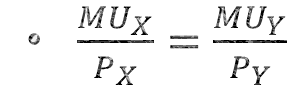 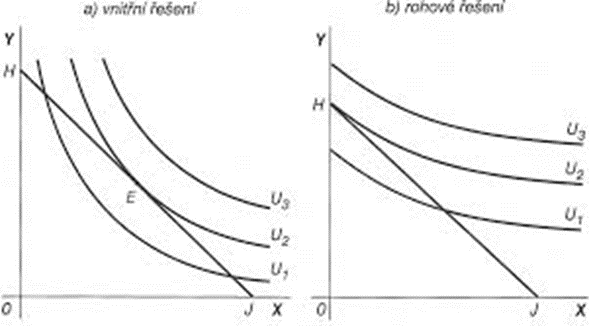 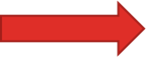 CONSUMER OPTIMUM
DIFFERENT PREFERENCES
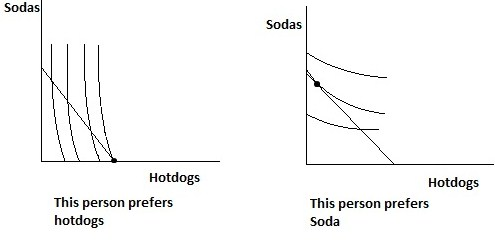 CONSUMER OPTIMUM
DIFFERENT INCOMES

Low Income                           High Income
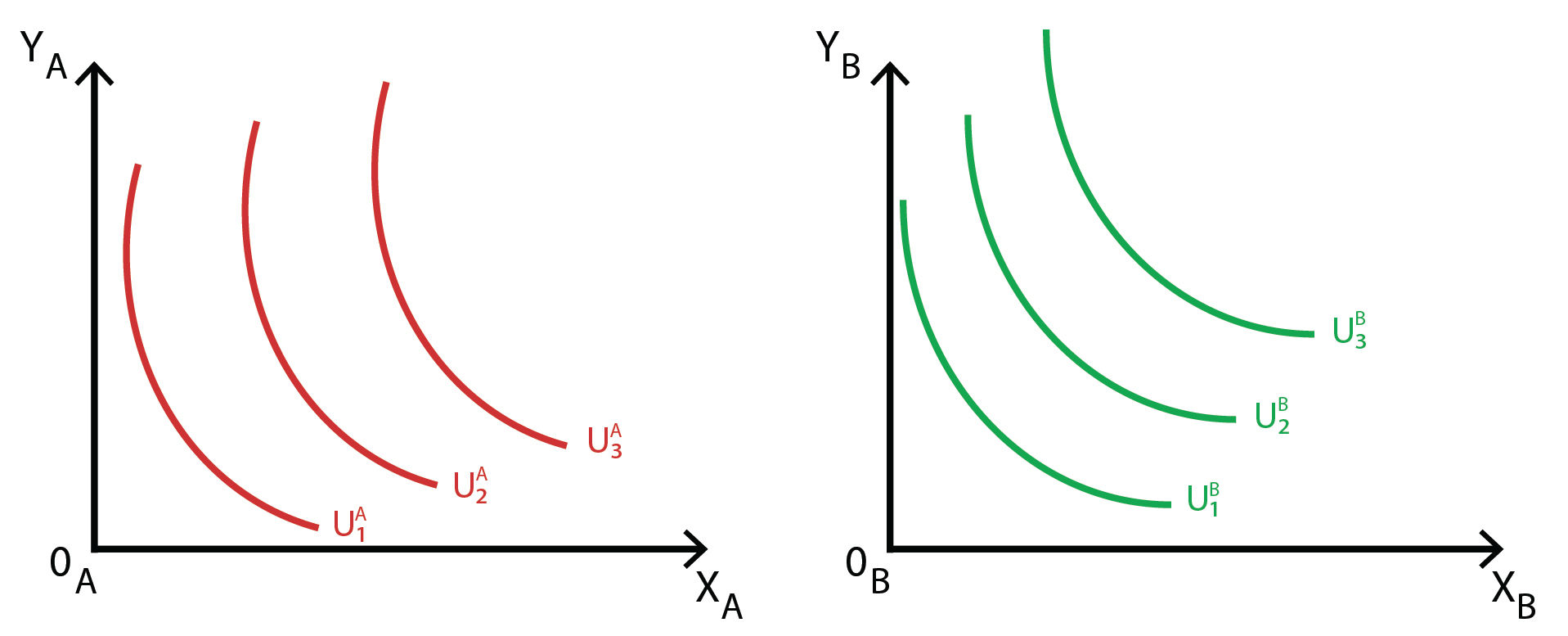 CONSUMER OPTIMUM
DEMAND FORMING
We speak about INDIVIDUAL DEMAND
           quantity of goods that the consumer wants consume
at the price of that good

Individual demand - the relationship between price and demanded quantity of goods

ASSUMPTION - no change of y-good price and income, but only a change in price of good x

               change in slope of BL

If the price of x falls - BL becomes flatter
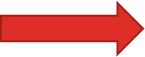 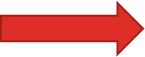 CONSUMER OPTIMUM
PRICE CONSUMPTION CURVE
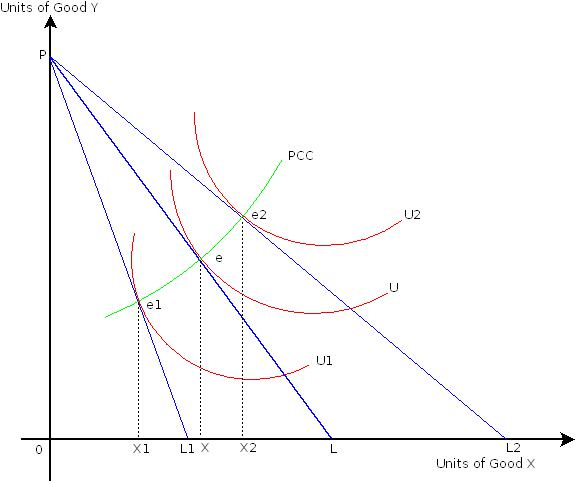 If changing the price of x than BL is flatter,  new equilibrium baskets are defining

We connect these points of OPTIMA and get the PRICE CONSUMPTION CURVE PCC
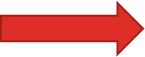 CONSUMER OPTIMUM
DEMAND FORMING
PCC captures all the baskets in which the consumer maximizes his utility when there is a change in the price of one of the goods contained in the consumer basket

PCC shape - the influence of price changes to the demand:
positive slope - a decline in price of x          increasing demand for x and y

negative slope - a decline in prices of x           increasing demand for x and decreasing demand for y

reverse curved shape - a decline in price of x           decreasing demand for x  and increasing demand for y    GIFFEN GOOD
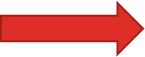 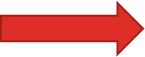 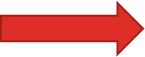 CONSUMER OPTIMUM
FORMING OF DEMAND FROM PCC
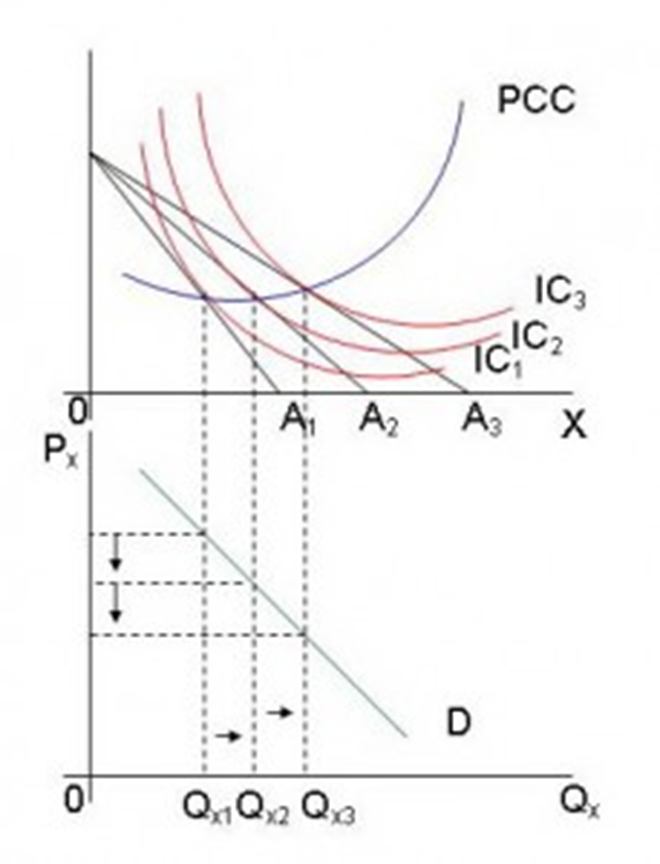 Using PPC we form consumer demand 

Different optima (combination of price and quantity) are transfered to the next figure 

ATTENTION ! DIFFERENT AXIS
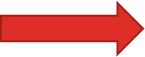 CONSUMER OPTIMUM
PRICE ELASTICITY OF DEMAND
ABSOLUTE EXPRESSION
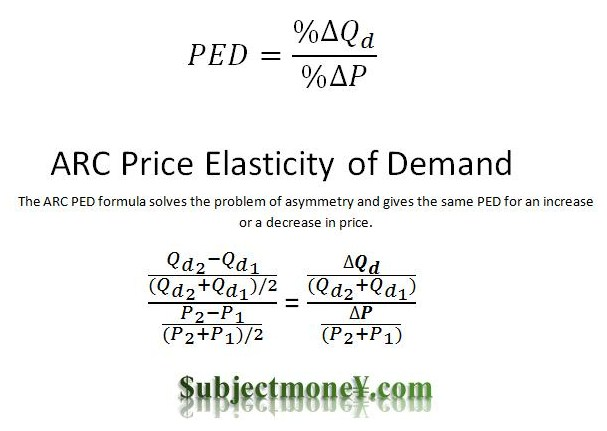 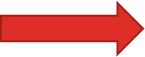 ARC ELASTICITY              POINT ELASTICITY
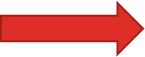 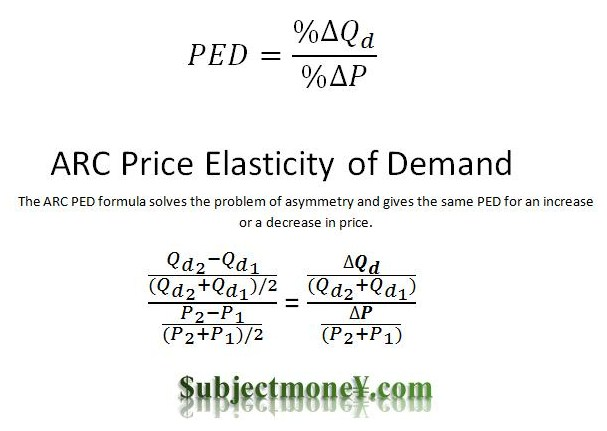 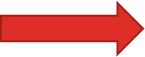 CONSUMER OPTIMUM
PRICE ELASTICITY OF DEMAND
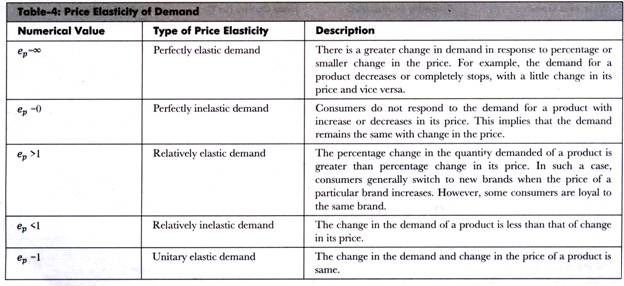 CONSUMER OPTIMUM
ELASTICITY OF DEMAND
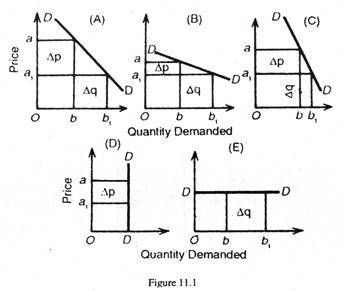 TYPES OF ELASTICITY
UNITARY ELASTIC DEMAND
RELATIVE ELASTIC DEMAND
RELATIVE INELASTIC DEMAND
PERFECT INELASTIC DEMAND
PERFECT ELASTIC DEMAND
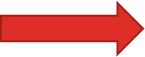 CONSUMER OPTIMUM
PCC and ELASTICITY OF DEMAND
TUNITARY ELASTIC DEMAND

ELASTIC DEMAND

INELASTIC DEMAND
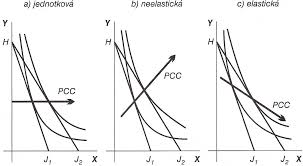 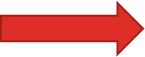 B)                      C)
CONSUMER OPTIMUM
CROSS PRICE ELASTICITY OF DEMAND
measures the responsiveness in the quantity demand of one good when a change in price takes place in another good

ARC ELASTICITY                    POINT ELASTICITY
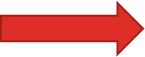 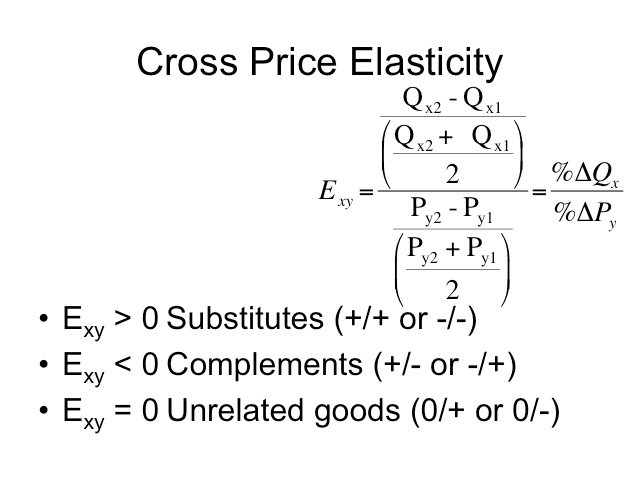 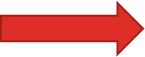 CONSUMER OPTIMUM
CROSS PRICE ELASTICITY OF DEMAND
FORMULA
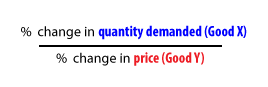 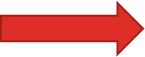 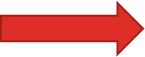 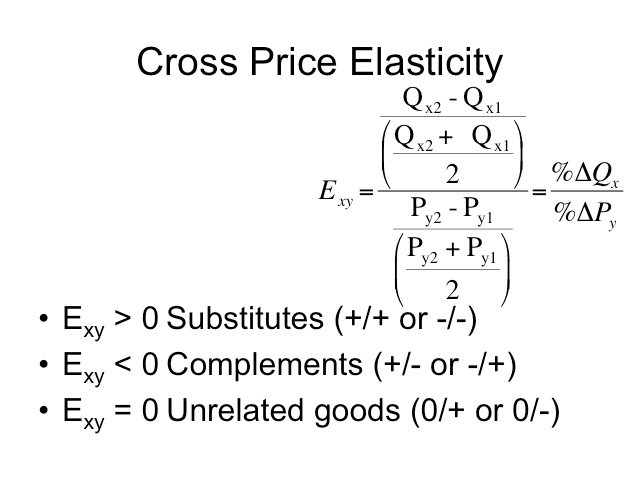 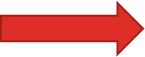 CONSUMER OPTIMUM
CROSS PRICE ELASTICITY OF DEMAND
measures the responsiveness in the quantity demand of one good when a change in price takes place in another good

ARC ELASTICITY                    POINT ELASTICITY
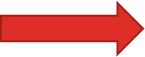 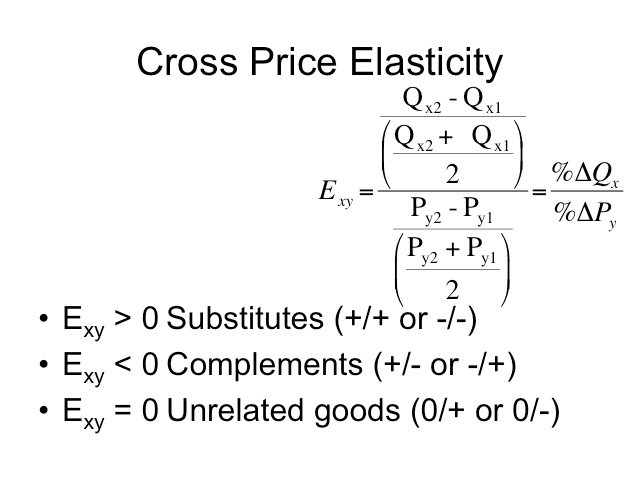 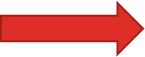 CONSUMER OPTIMUM
INCOME ELASTICITY OF DEMAND
shows how responsive the demand for a product is to a change in income


ARC ELASTICITY                    POINT ELASTICITY
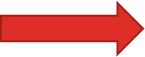 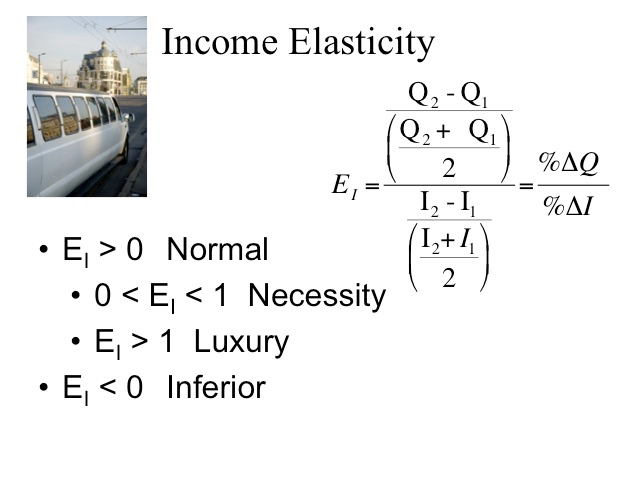 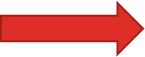 CONSUMER OPTIMUM
INCOME ELASTICITY OF DEMAND
FORMULA
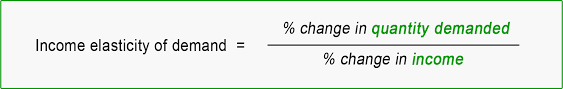 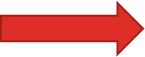 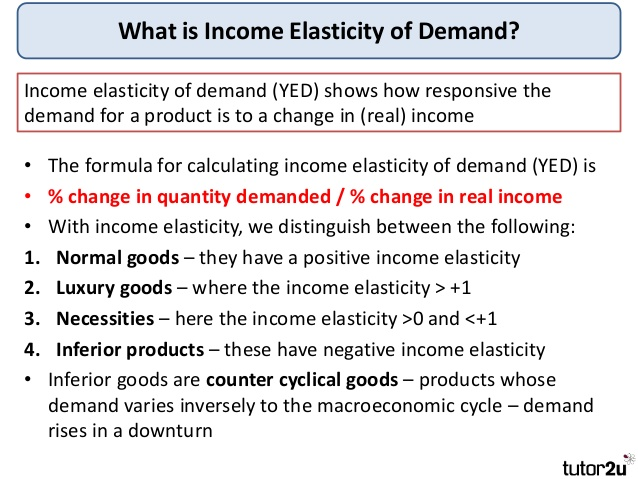 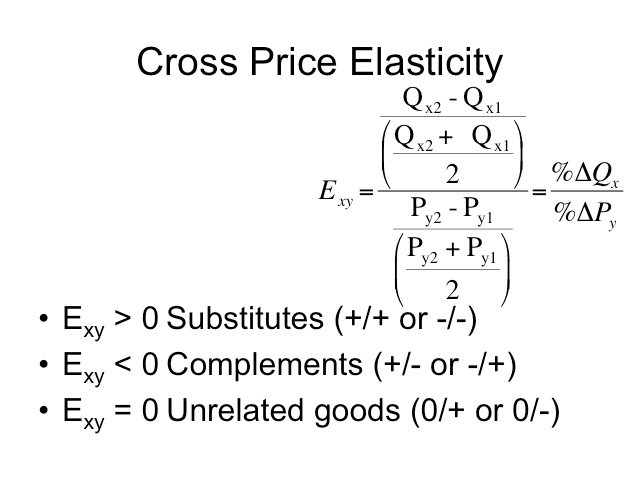 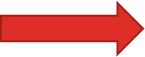 THE END
THANK YOU FOR YOUR ATTENTION . . .